Commonwealth of MassachusettsDepartment of Early Education and Care
Board of Early Education & Care – March Meeting

March 13, 2024
March 13, 2024
1
Agenda
Routine Business
Approval of Minutes from February 14, 2024 Meeting – VOTE

Items for Discussion and Action
Commonwealth Cares for Children (C3) Program
Child Care Financial Assistance Program
Current Caseloads and Trends
Statewide Waitlist Overview
March 13, 2024
2
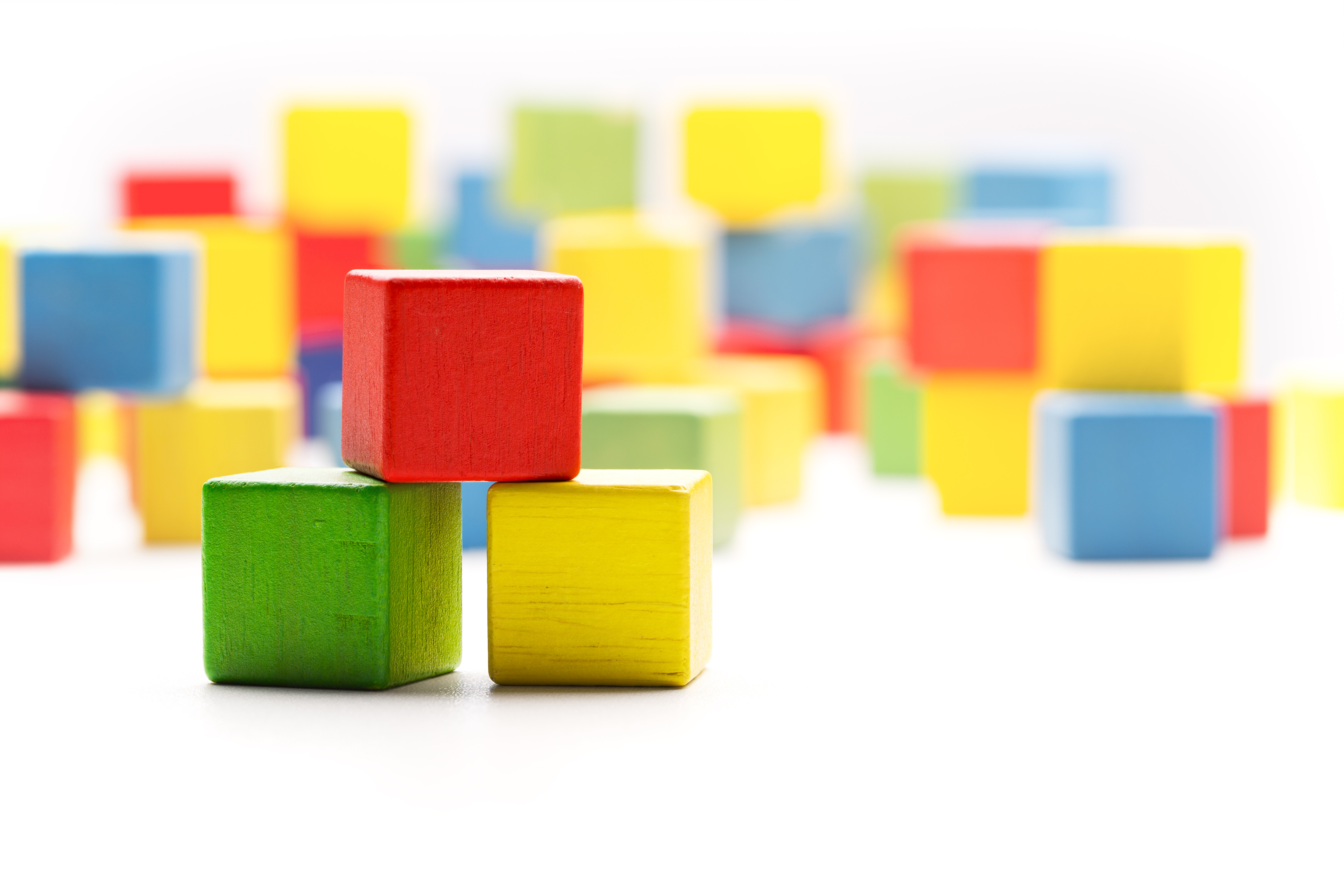 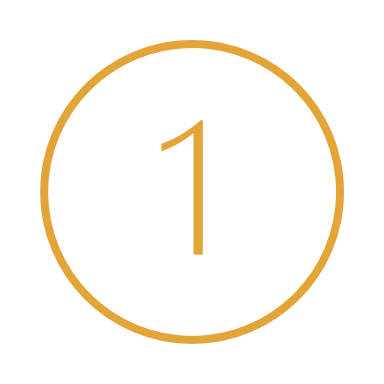 Commonwealth Cares for Children (C3) Program
March 13, 2024
3
C3 Overview
For nearly three years, Commonwealth Cares for Children (C3) has served as a vital source of financial stability for the state's rebounding early education and care sector, providing monthly payments to approximately 8,323 licensed and funded child care programs in the state.
Since its launch, C3 funding has helped to support:
	Stabilizing operational expenses and maintain capacity for working families
Addressing some of the challenges that the sector faces with recruiting and retaining educators and staff through new investments in the workforce including increased compensation, benefits, and professional development
Mitigating the need for tuition/fee increases in the face of significant rising costs, benefiting a broad range of working families
Sustaining and building the quality of services and education that families with young children need to work and thrive
March 13, 2024
4
C3 participation has steadily increased since July 2021.
FY24
In December:
4,552 Providers Serving Children with Child Care Financial Assistance (95% of all providers serving children with CCFA)
4,673 FCC Providers
(89% of all FCCs)
2,634 Center-Based Providers (89% of all CBCs)
4,584 in Highest SVI Areas(93% of all providers in highest SVI areas)
From C3 application data as of February 23, 2024. Providers can continue to apply for July 2023-March 2024 through April 5, 2024, and therefore participation rates above for those months will continue to rise. Percentages based on eligible programs at the end of December 2023.
March 13, 2024
5
C3 has been a critical support for the field
Through C3 participation and completed surveys EEC has an unprecedented understanding of programs’ needs and progress.
Tracking Changes Over Time
Workforce Supports 

Educator compensation has grown during the C3 period
Family Access 
Programs report using C3 funds to maintain affordability for families
Program Stability

License capacity exceeding pre-pandemic levels

Some programs rely heavily on C3 funding to sustain operations
March 13, 2024
6
Program Stability
March 13, 2024
7
Overall, licensed capacity has grown 7% since the beginning of FY23.
+ 7.4%
+ 6.7%
+ 7.8%
March 13, 2024
8
Patterns in growth vary by provider type.
+ 9.8%
+ 6.9%
+ 13.6%
+ 7.4%
+ 5.8%
+ 0.3%
March 13, 2024
9
Licensed capacity has increased within all EEC regions at a comparable rate, with the highest rate of growth in Metro Boston.
March 13, 2024
10
Fewer programs are closing than opening, resulting in a net gain over time. Family child care providers are opening at a higher rate.
Center Based Care
March 13, 2024
11
Capacity growth is seen across all age groups, with infant and toddler classrooms showing the largest gains and preschool the smallest.
+ 8.4%
+ 10.4%
March 13, 2024
12
Overall, a notable number of FCC providers report reliance on C3 to remain open, whereas center-based programs are more likely to report reliance on C3 to stay open if they serve children with CCFA and/or are in high SVI areas.
C3 Fall 2023 Survey Data as of  1/1/24.
March 13, 2024
13
Programs that serve children with CCFA and/or in highest SVI areas report lower enrollment rates, a potential indicator of financial instability.
C3 Application data as of January 25, 2024.
March 13, 2024
14
Workforce Supports
March 13, 2024
15
Average hourly wages have risen for educators since the inception of C3, although educators working in programs that serve children receiving CCFA and in programs in high SVI communities have experienced smaller increases.
C3 Application data as of January 25, 2024.
March 13, 2024
16
In Massachusetts and some other states, child care employment has reached and surpassed pre-pandemic numbers, although the sector already faced shortages prior to 2020.
Massachusetts
March 13, 2024
17
About one-fifth of centers report that unfilled staff openings prevent them from serving their full capacity.
523 CBCs
C3 Fall 2023 Survey Data as of  1/1/24.
March 13, 2024
18
Family Access
March 13, 2024
19
Family child care providers are less likely to report recent increases to tuition compared to centers. Programs of both types serving more low- and moderate-income communities are less likely to report tuition increases.
Most providers that reported raising tuition report that they raised tuition by less than 5%. 
FCCs tended on average, to report slightly larger increases to tuition, with 25% reporting that they raised tuition by 6-10% (versus 20% of centers) and 9% reporting that they raised tuition by more than 10% (versus 3 percent of centers). See appendix for more details.
C3 Fall 2023 Survey Data as of 1/1/24.
March 13, 2024
20
Most programs also provide their own financial supports to families beyond the EEC child care financial assistance system.
C3 Fall 2023 Survey Data as of  1/1/24.
March 13, 2024
21
C3 Program Planning: FY24 and FY25
March 13, 2024
22
Key Takeaways
C3 continues to be a critical investment in sustaining and growing the early education and care system in the Commonwealth
All programs are benefiting from C3 to increase compensation, build quality and expand capacity
Patterns vary across programs and regions
Strong growth seen in FCCs serving lower income families
Center based programs serving lower income families do not show same level of growth 
Differences in growth across regions
Programs serving lower income families continue to report greater staffing challenges
FCCs and center based programs serving lower income families more likely to report efforts to sustain affordability
FCCs and center based programs serving lower income families continue to report a greater reliance on C3
Different program types manage affordability in different ways
FCCs (and to some degree centers serving lower income families) more likely to limit tuition increases
Center based more likely to rely on scholarships and other more focused approaches
C3 continues to support effective data collection for broader understanding of the system and the experiences of programs, educators, and families
March 13, 2024
23
Status of C3 in FY24
C3’s success in supporting new programs and classrooms to open is creating larger than expected growth. Due to greater than expected growth, EEC must make adjustments to C3 monthly payments for some programs in May and June to live within FY24 budgeted funding levels. 
EEC will be distributing the full $475 million appropriated to C3 in the FY24 budget. These changes are not a cut to overall C3 program funding. The same amount of total funding will be spent as planned.
As of now, these changes are through June 2024, the current state fiscal year. 
Governor Healey has proposed continuing C3 in FY 2025, which begins July 2024. 
EEC is working with our colleagues in the Legislature to sustain the program into FY 2025 and beyond, while also planning for important program adjustments to reflect the shift from COVID era stabilization to ongoing operational investments.
March 13, 2024
24
FY24 Program Adjustments: Program Groupings
Group 1: Serve more than 33% children receiving EEC child care financial assistance (CCFA) 

Group 2: Serve between 1-33% children receiving CCFA or that operate in a community with the highest social vulnerability index (SVI) 

Group 3: Not currently serving children receiving CCFA but have an active EEC Voucher Agreement/Contract, not in highest SVI community

Group 4: No CCFA or Voucher Agreement/Contract, not in highest SVI community
Group 2
30% of programs
Group 147% of programs
Highest SVI
Group 32% of programs
Group 421% of programs
SVI
Voucher Agreement
33% of capacity with children receiving child care financial assistance
No CCFA Enrollment
CCFA Enrollment
March 13, 2024
25
FY24 Program Payment Adjustments: May and June
Group 2
30% of programs
Group 1
47% of programs
Maintain the current formula
Receive 55% of regular monthly payments for May and June, yielding a 7.5% reduction for the year
Group 421% of programs
Group 32% of programs
Receive 25% of monthly payments in May and June, yielding a 12.5% reduction for the year
Receive 30% of regular monthly payments in May and June, yielding a 12% reduction for the year
March 13, 2024
26
Levers & Guiding Principles for C3 Program Changes
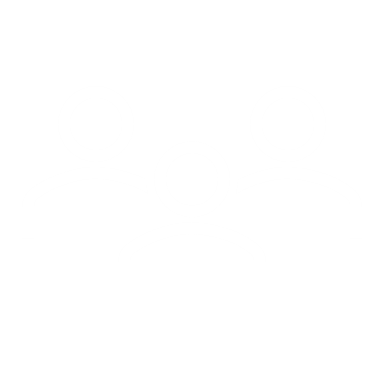 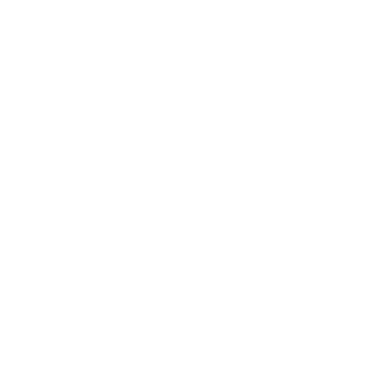 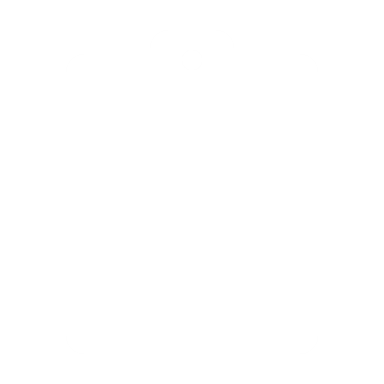 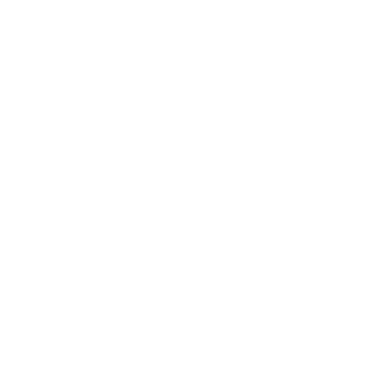 Formula
Eligibility Requirements
Fund Use Requirements
Administrative
Levers
Support low-and moderate-income families
Maintain Universality
Maintain universality in response to the need for operational resources for programs to sustain and expand capacity to serve working families, invest in workforce and program quality, and build a system that is more accessible and affordable for all families
Continue to direct resources to programs that serve low- and moderate-income working families
Principles
Incentivize Child Care Financial Assistance
Maintain Sufficient Flexibility
Provide sufficient flexibility for programs while allowing for future adjustments as we gain a deeper understanding of C3’s impact
Support and incentivize programs to serve children that receive CCFA
March 13, 2024
27
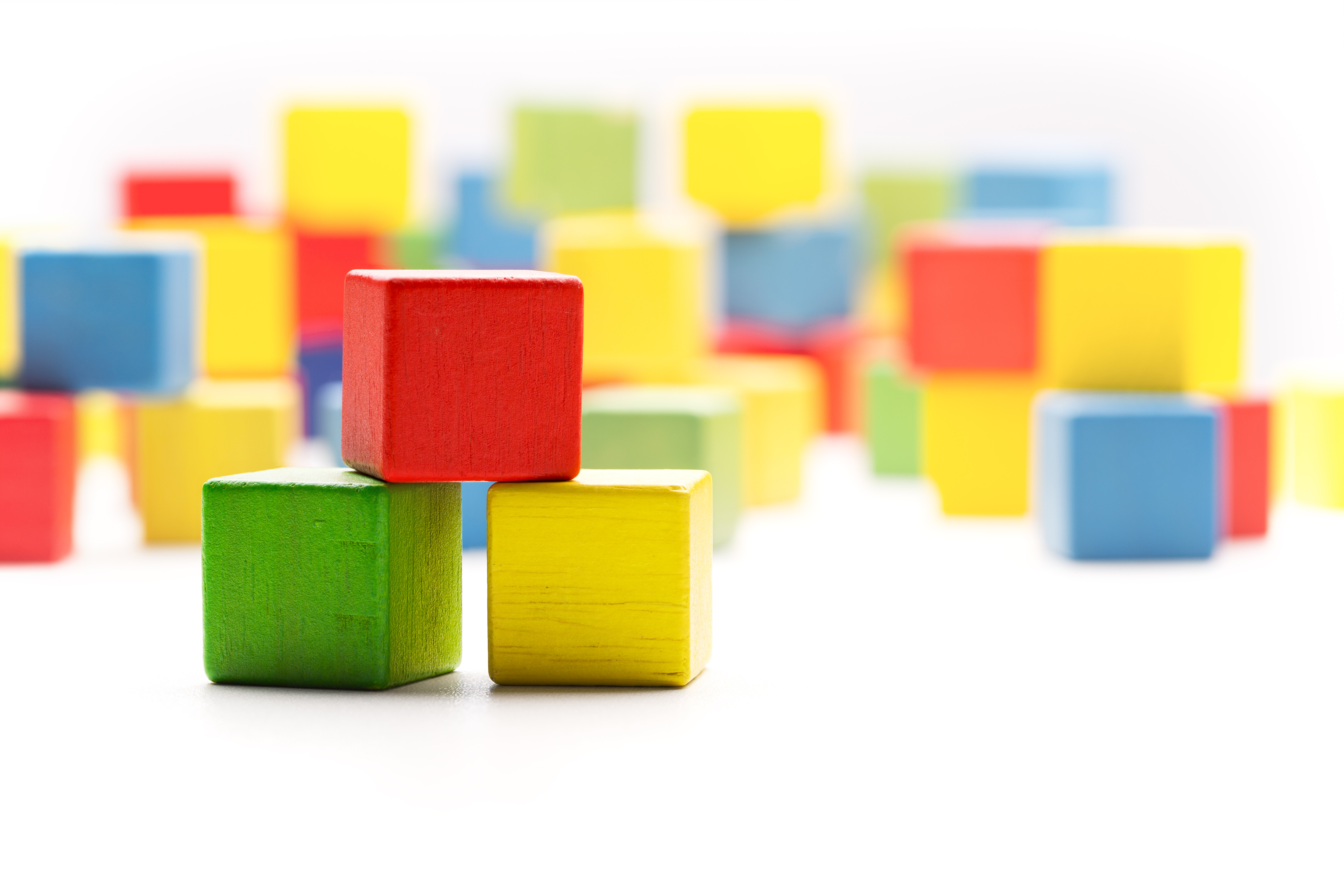 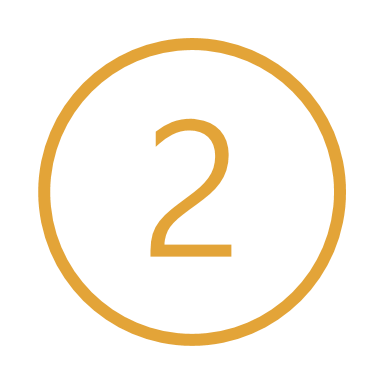 Child Care Financial Assistance Program
March 13, 2024
28
Child Care Financial Assistance Caseload Over Time by Program Type/Funding Source
Source: CCFA as of March 7, 2024
March 13, 2024
29
Child Care Financial Assistance Caseload Over Time by Age Group
Source: CCFA as of March 7, 2024
March 13, 2024
30
Child Care Financial Assistance Caseload Over Time by Form of Assistance(Voucher/Contract)
Source: CCFA as of March 7, 2024
March 13, 2024
31
Child Care Financial Assistance Caseload: Current Caseload
Source: CCFA as of Mar 7, 2024
March 13, 2024
32
Child Care Financial Assistance Caseload: Current Caseload
Source: CCFA as of Mar 7, 2024
March 13, 2024
33
Child Care Financial Assistance Caseload: Current Caseload
Source: CCFA as of Mar 7, 2024
March 13, 2024
34
ECE Pilot: Data
2,852 Children reached with the ECE priority so far!
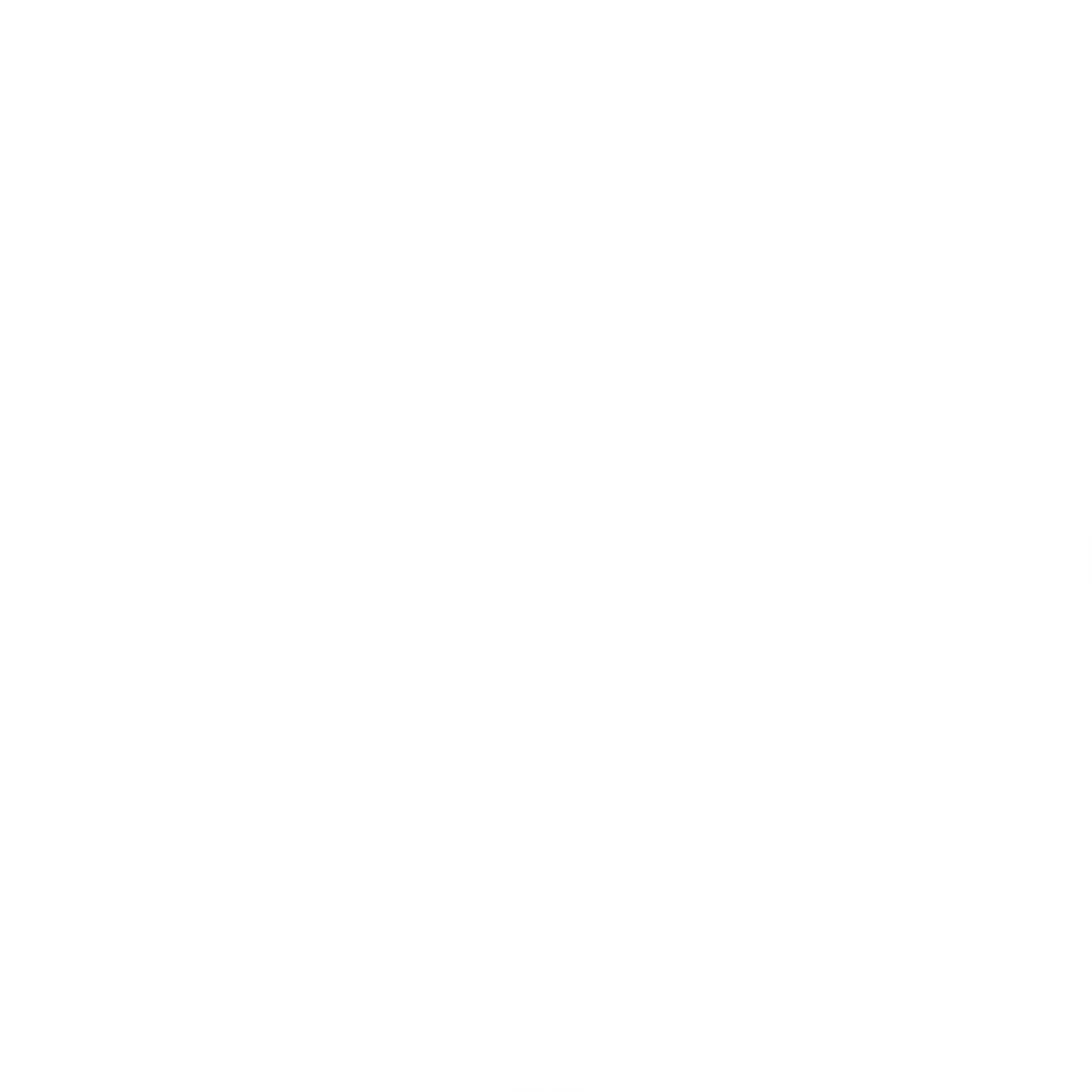 450 Children active on the waitlist
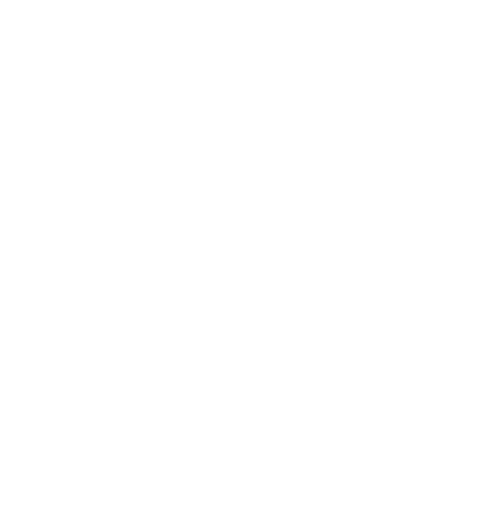 207 Children in pending/pre-enrollment
Determining eligibility and/or awaiting placement
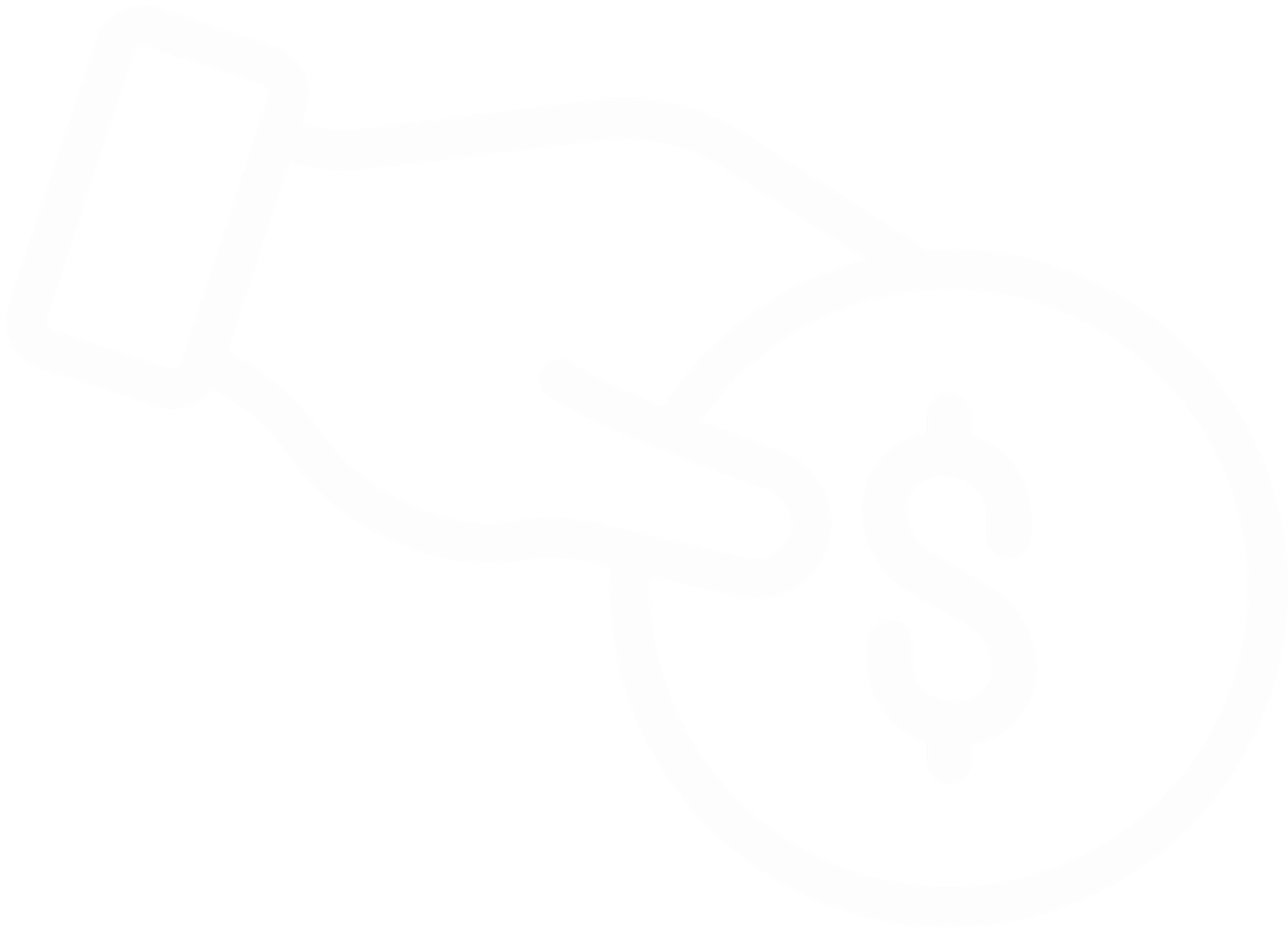 2195 Children enrolled in care
March 13, 2024
35
Caseload: Looking Ahead
Reaching our goal of serving 58,000 children demonstrates the success of agency reforms and the efforts of Child Care Resource and Referral agencies and providers in increasing and providing access for families through the pandemic to the present. 

Moving Ahead..
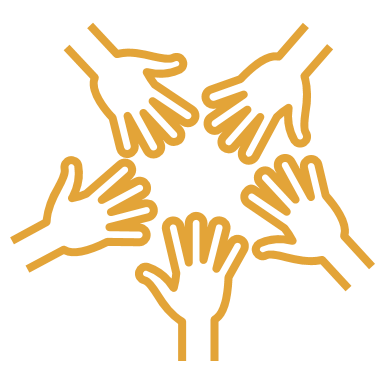 Celebrate the effectiveness of collaboration and partnership
Transition from growing the caseload to sustaining the caseload
Use data to closely monitor caseload on a month-to-month basis to ensure continued access for families
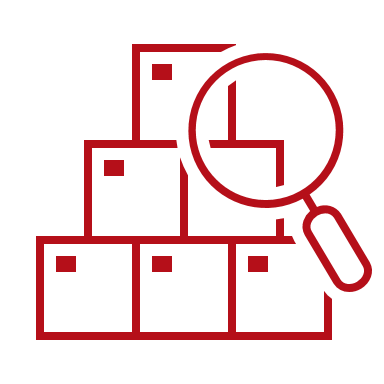 Lift pandemic era flexibilities that supported growth and institute new tools to maintain caseload levels and stay within our funding appropriation
March 13, 2024
36
What does this mean for Providers …
The statewide waitlist is OPEN and new families should continue to be screened and added to the waitlist according to EEC policy. No family should be denied access to the waitlist .
Immediate Access

DCF and DTA families will continue to have immediate access to child care



Providers should screen families to see if they are eligible for access through DCF or DTA related care
New Funding Availability 
EEC will inform CCRRs and providers monthly of funding availability for new families  

Pending/ Existing Families 
CCRRs and contracted providers will focus on families with pending CCFA applications or awaiting child care placement 
All current families receiving services will continue to receive services (no disruptions in care).
Siblings, children “aging up” and families transitioning from DTA or DCF-authorized care will also have continuity of care
March 13, 2024
37
The Waitlist:  Waitlist Overview
March 13, 2024
38
Child Care Financial Assistance Programs
EEC administers three child care financial assistance programs accessible to families in the form of vouchers or contracted slots.

Families access these programs through the EEC centralized waitlist or by referral from an authorized state entity.
March 13, 2024
39
Child Care Financial Assistance Waitlist
All families seeking access to child care financial assistance through the Income Eligible program must be placed on waitlist.
WHAT IS IT
PURPOSE
HOW IS IT MANAGED
EEC’s role is to determine policies and processes for managing equitable access to the waitlist and ensure funding is offered in accordance to funding appropriations in addition to providing support to contracted providers and CCRRs.
March 13, 2024
40
Current Waitlist: How It Works
The waitlist process consists of three stages. Every stage of the process is connected to a status.
Eligibility Determination
Family Outreach/Offering Funding
Waitlist Intake
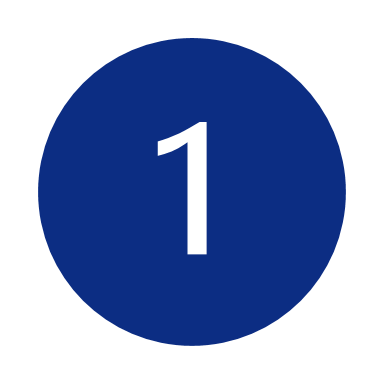 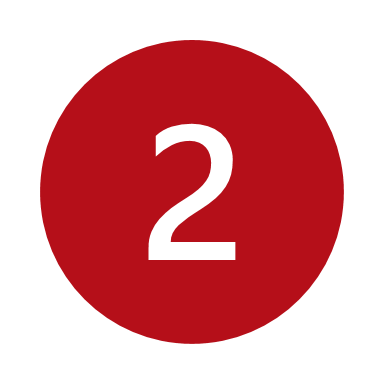 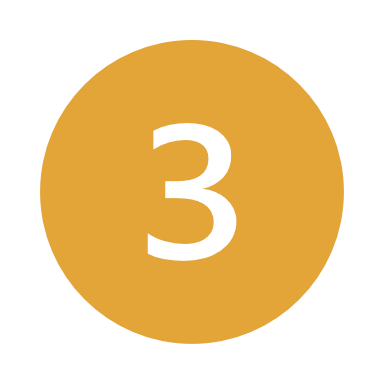 When funding is available, CCRRs and/or Contracted Providers will:
Perform a query of the waitlist based on region and/or city and town, priority status, and date the family was added to the waitlist 
Contact family via email, mail or phone to inform of funding availability 
Families need to reply to notice within 15 days.
Family responds to funding availability notice (FAN), completes application, submits necessary documentation to verify eligibility (income, residency, citizenship and service need). 

Eligibility is determined and child care financial assistance is approved.
The screening of a family looking for and in need of financial help who is then added to the waitlist by Mass211, CCRRs or a contracted provider.
Status: “Pending/Pre-Enrollment”
Status: “Pending”
Status: Active
March 13, 2024
41
Current Waitlist by Region and Status
Source: Kinderwait as of March 6, 2024
March 13, 2024
42
Waitlist by Region and Age Group
Source: Kinderwait as of March 6, 2024
March 13, 2024
43
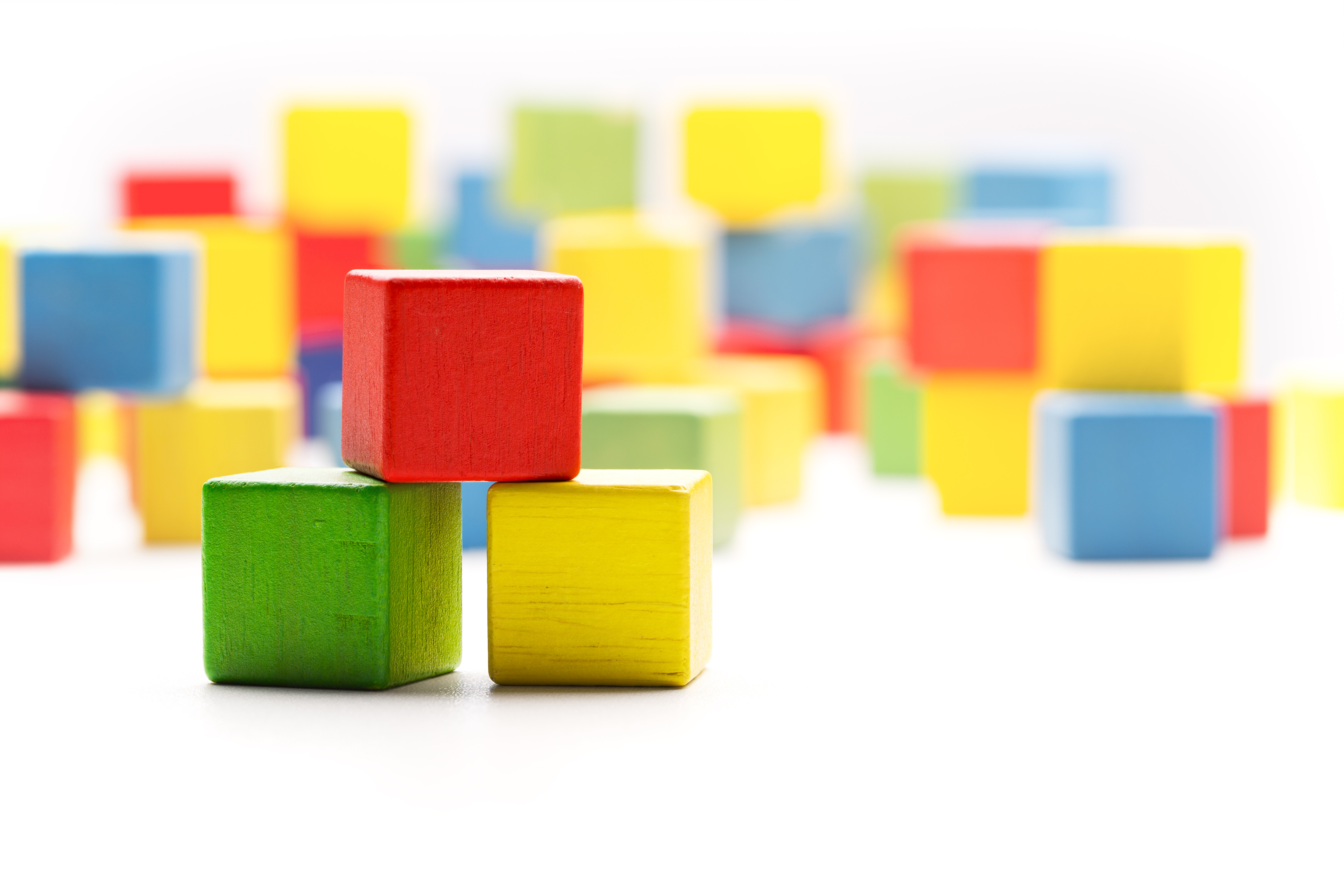 Appendix
March 13, 2024
44
Impact of Base Rate Changes for FY24
March 13, 2024
45